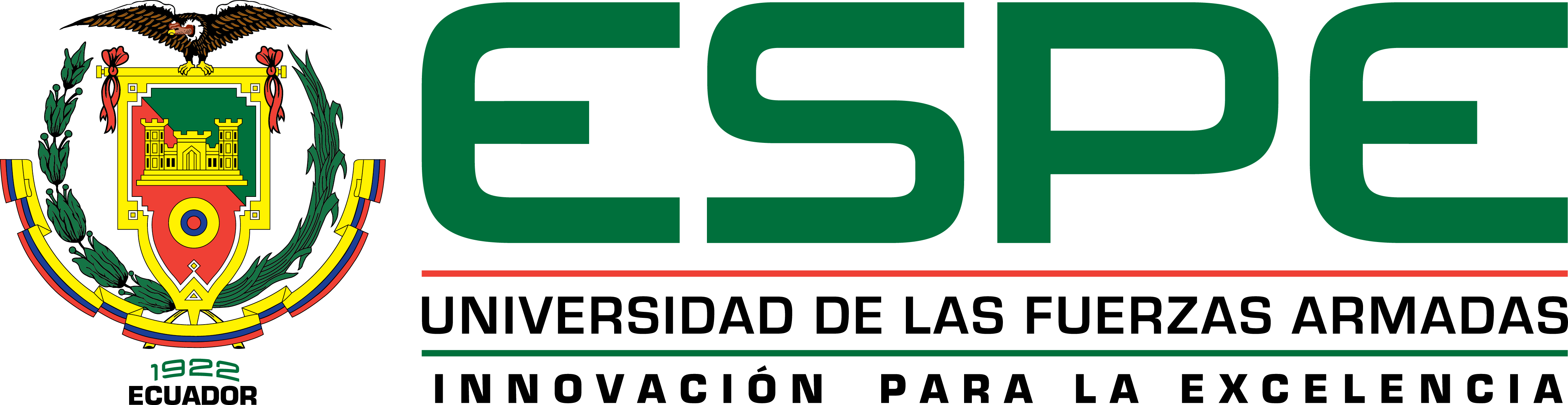 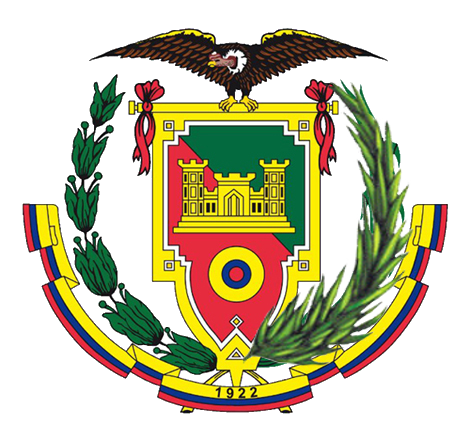 TEMA:
INVESTIGACIÓN, DISEÑO E IMPLEMENTACIÓN DE UNA LÍNEA DE CLASIFICACIÓN ASISTIDA POR UN MANIPULADOR ROBÓTICO MELFA RV – 2SBD, MEDIANTE EL USO DE VISIÓN ARTIFICIAL PARA GENERACIÓN DE TRAYECTORIAS RECONFIGURABLES Y LA INCORPORACIÓN DE UN SISTEMA DE SEGURIDAD ACTIVA
AUTOR:	ING. MOGRO BORJA MARÍA FERNANDA                     
DIRECTOR: 	ING. DARÍO MENDOZA MSC.
2
Planteamiento del problema
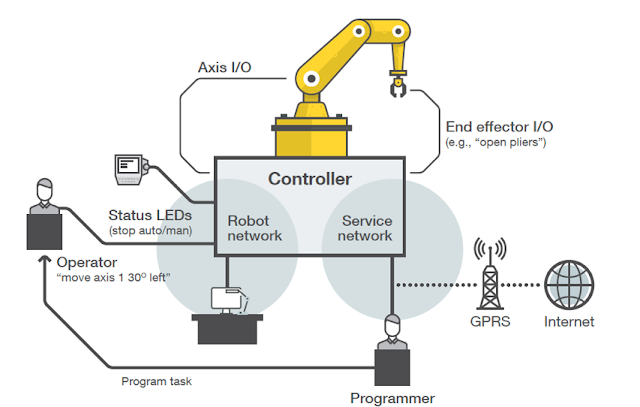 LINEA DE PRODUCCION
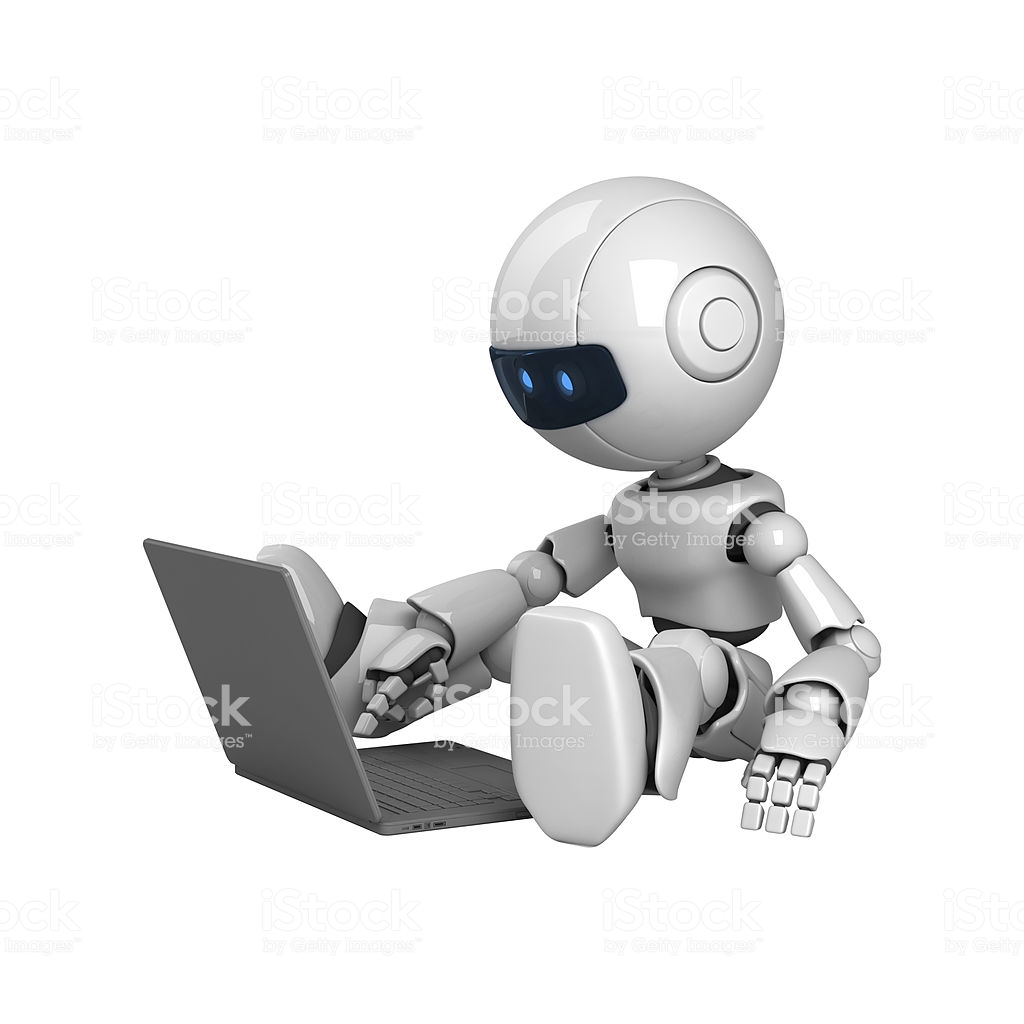 AUTONOMOS
INTELIGENTES
SEGUROS
ACTUALIZACIÒN
ORIENTACIÒN 
Y POSICIÒN
3
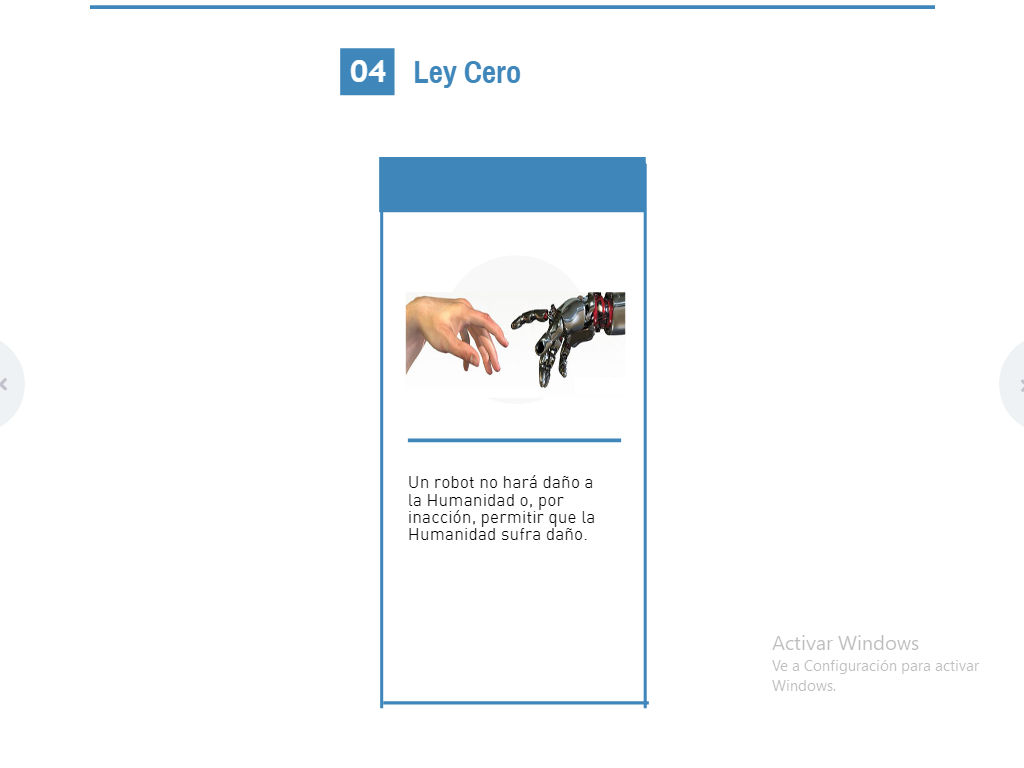 CONFIABLES
JUSTIFICACIÓN
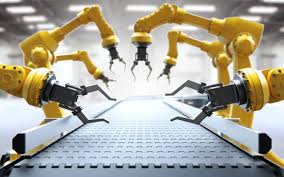 SEGUROS
CLASIFICACIÒN Y POSICIONAMIENTO
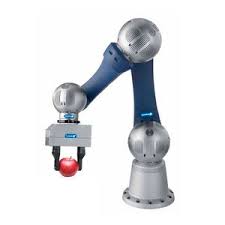 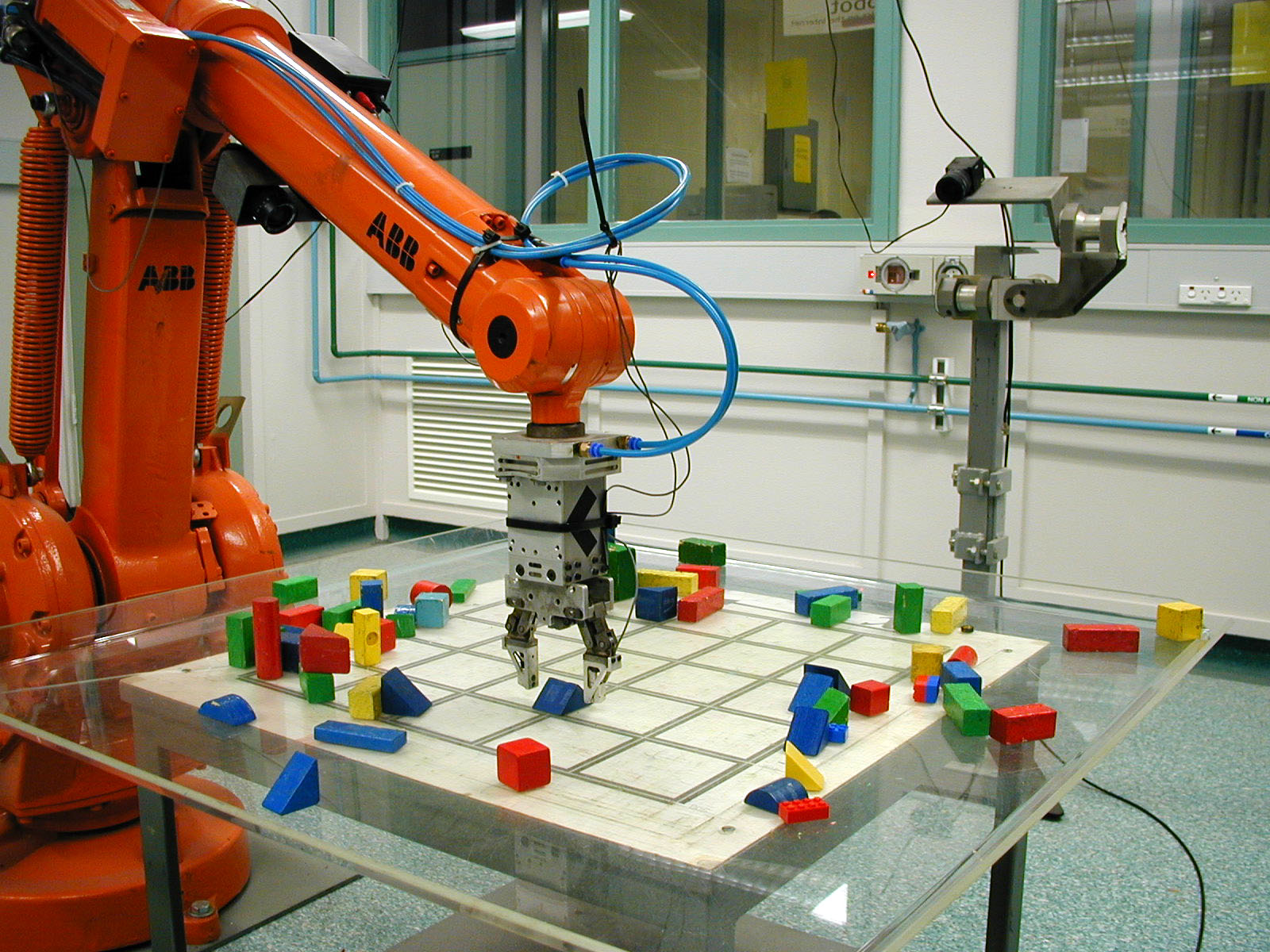 LINEAS ROBOTIZADAS
OBJETIVO GENERAL
Investigar, diseñar e implementar una línea de clasificación asistida por un manipulador robótico MELFA RV – 2SBD, mediante el uso de visión artificial para generar trayectorias reconfigurables e incorporar un sistema de seguridad activa.
5
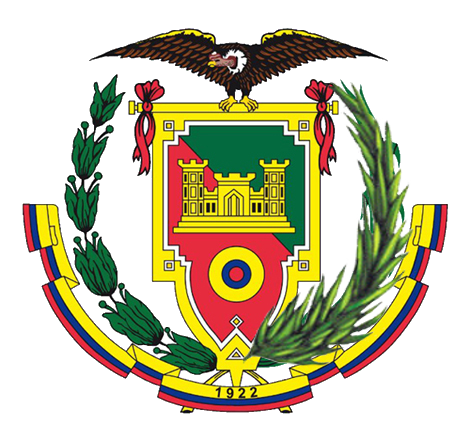 OBJETIVOS ESPECIFICOS:
Modelar matemáticamente el manipulador robótico para establecer trayectorias de colocación y posicionamiento adecuado de objetos
Diseñar un algoritmo de reconocimiento de objetos, capaz de entregar los datos de posición y orientación de objetos en movimiento sobre un sistema de transporte.
Diseñar e implementar el sistema de transporte (banda transportadora) y efector final (gripper) para sujetar figuras geométricas. 
Desarrollar el sistema de visión artificial que proporcione las referencias para el sistema de seguridad activa.
6
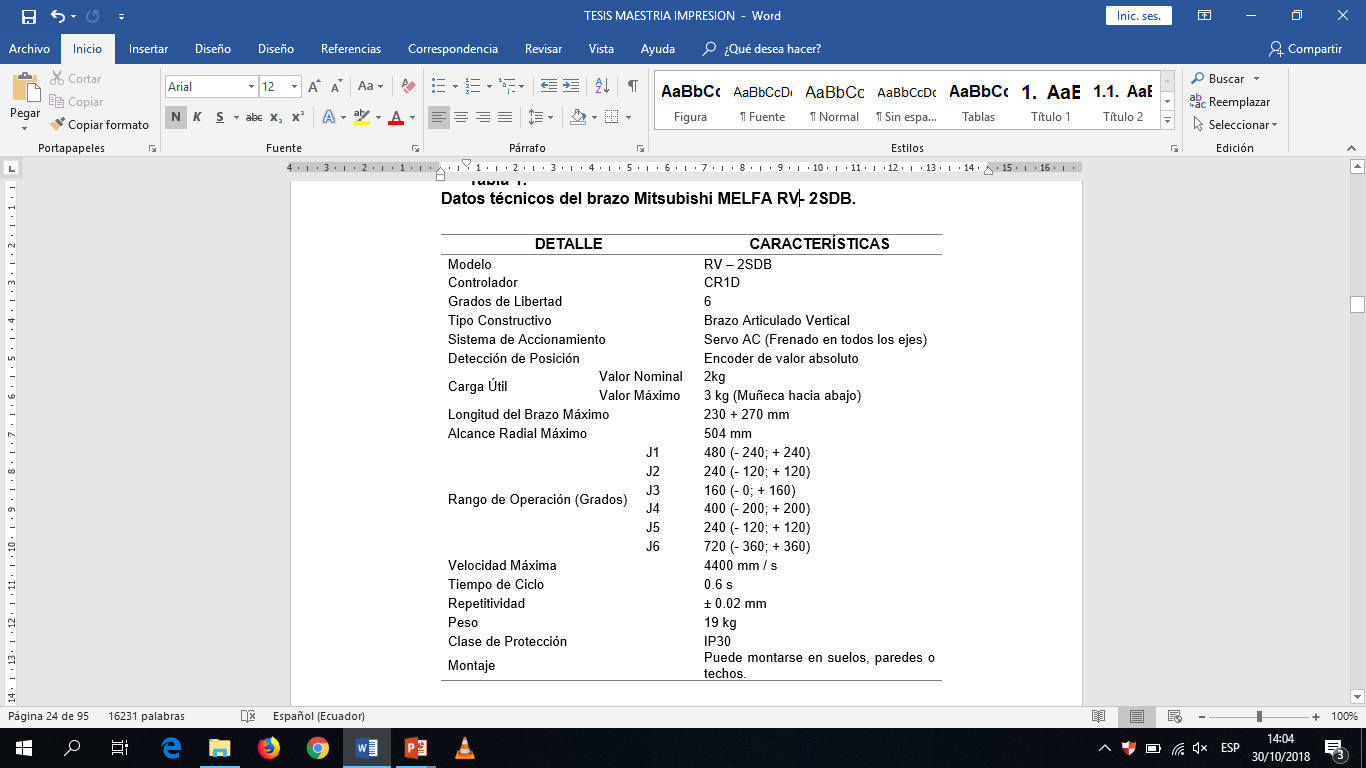 MARCO TEÓRICO
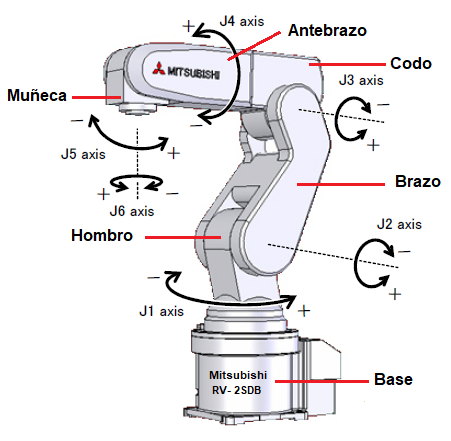 MELFA RV 2SBD
7
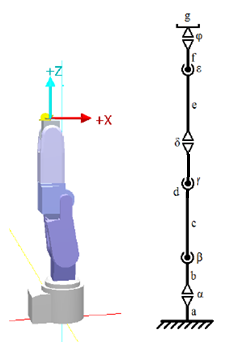 MARCO TEÓRICO
GRADOS DE LIBERTAD
8
MARCO TEORICO
CINEMATICA DIRECTA E INVERSA
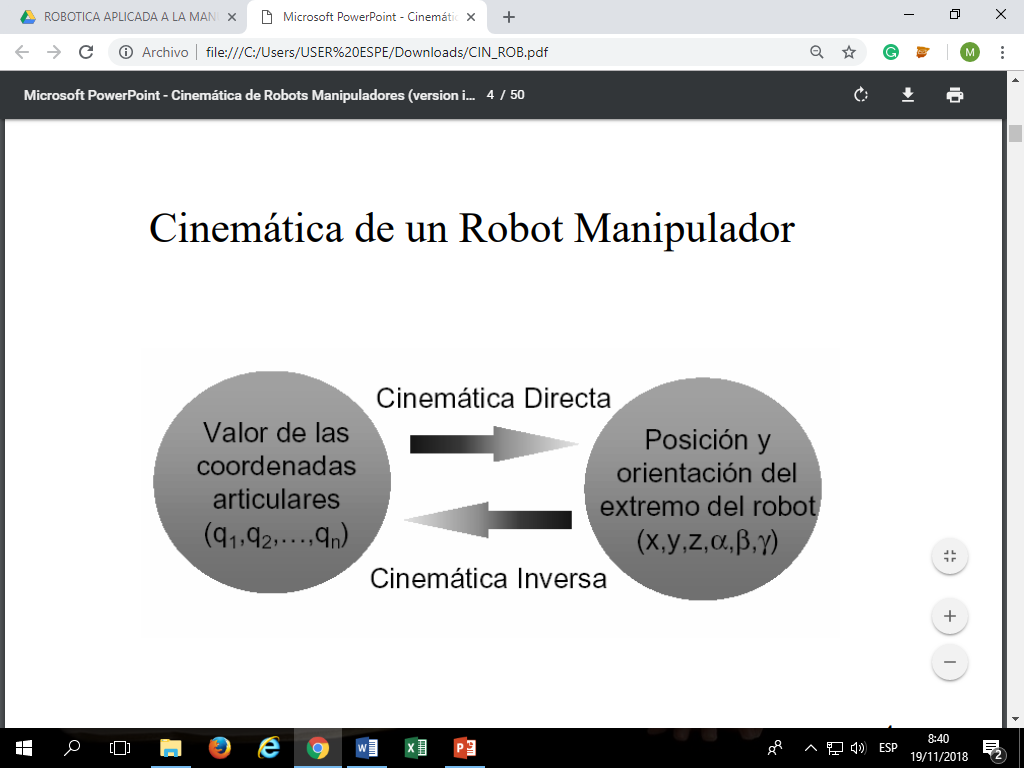 9
MARCO TEORICO
Parámetros Denavit Hartenberg
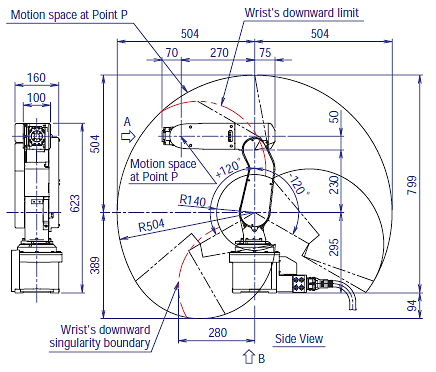 10
DISEÑO Y SELECCIÓN DE COMPONENTES
11
Comparación tipos de efectores finales
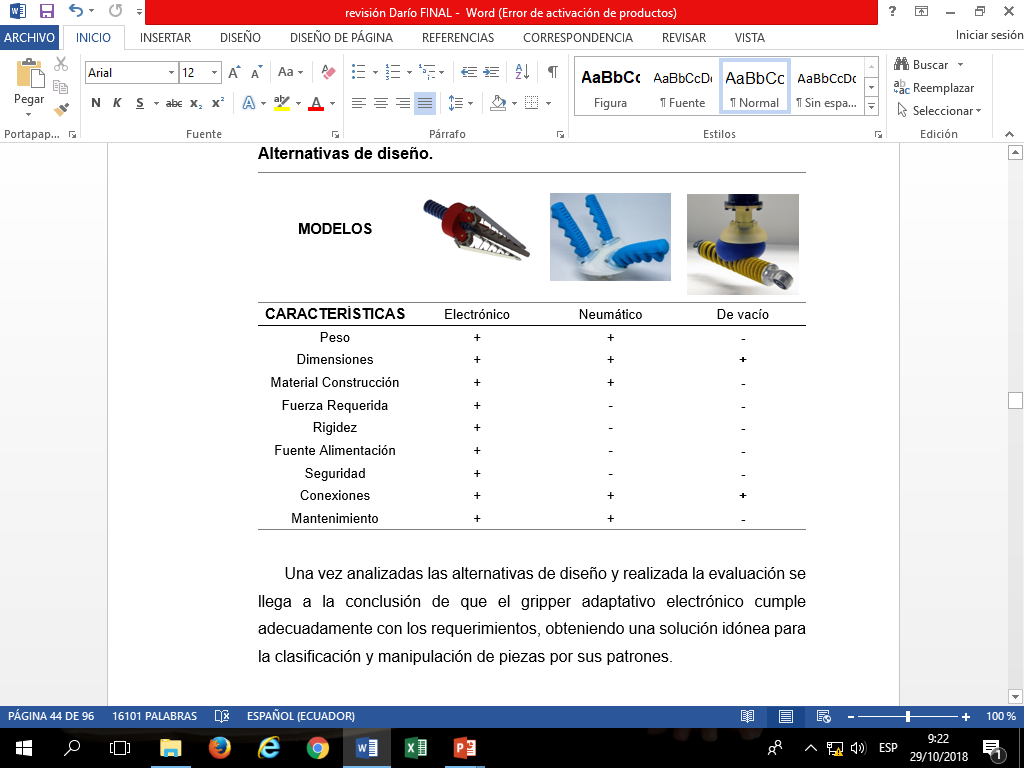 12
CAD
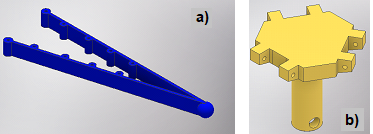 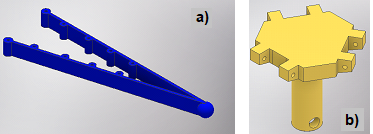 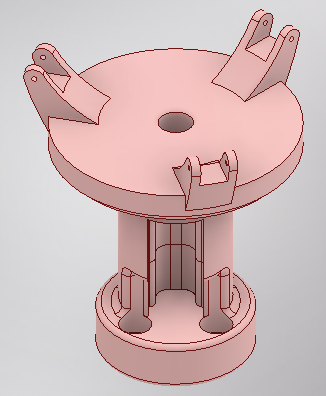 MODELADO MECÁNICO DEL GRIPPER ADAPTATIVO
13
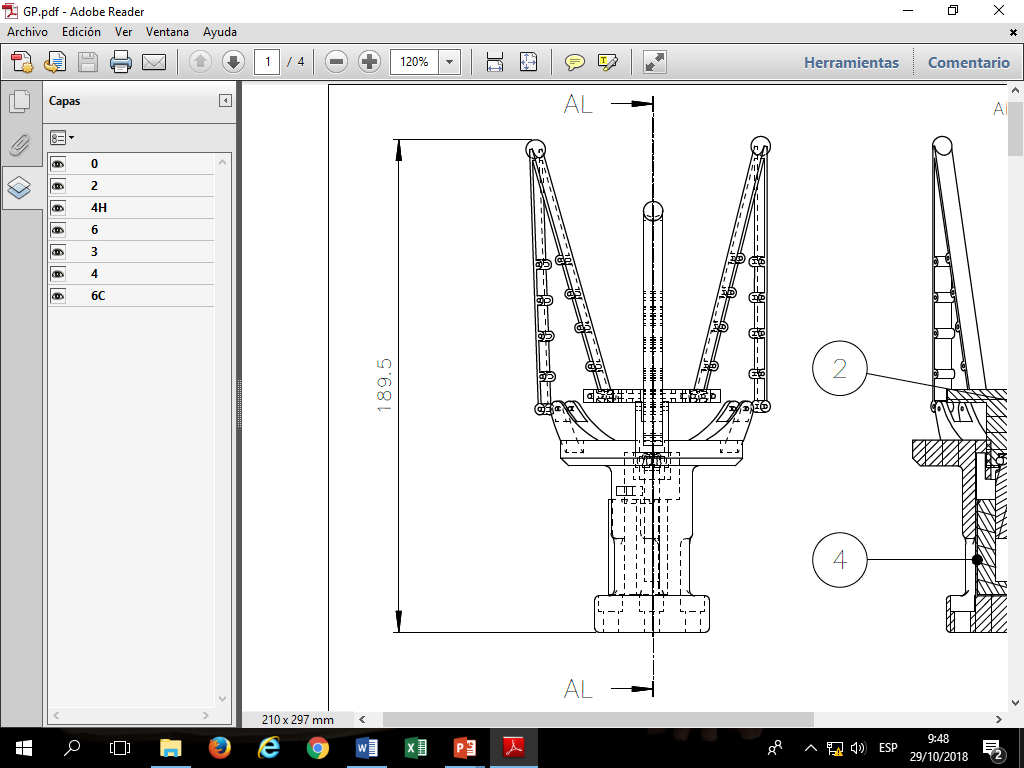 CAD
ENSAMBLAJE DEL GRIPPER 
ADAPTATIVO
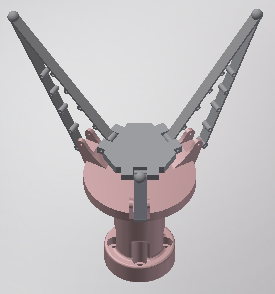 14
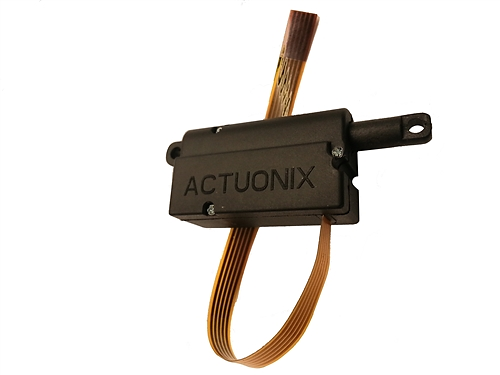 MICROACTUADOR LINEAL PQ12
DISPOSITIVO SOFISTICADO
REALIMENTACIÒN
CONTROL DE POSICIÒN
15
MODELADO MECÁNICO DE LA BANDA TRANSPORTADORA
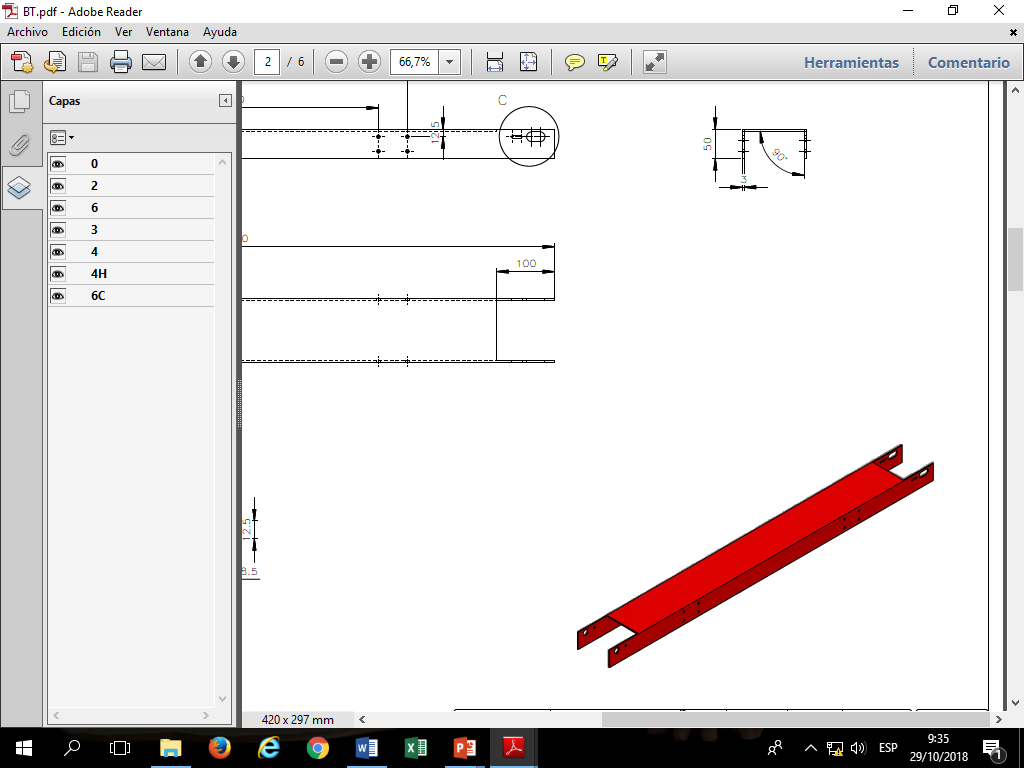 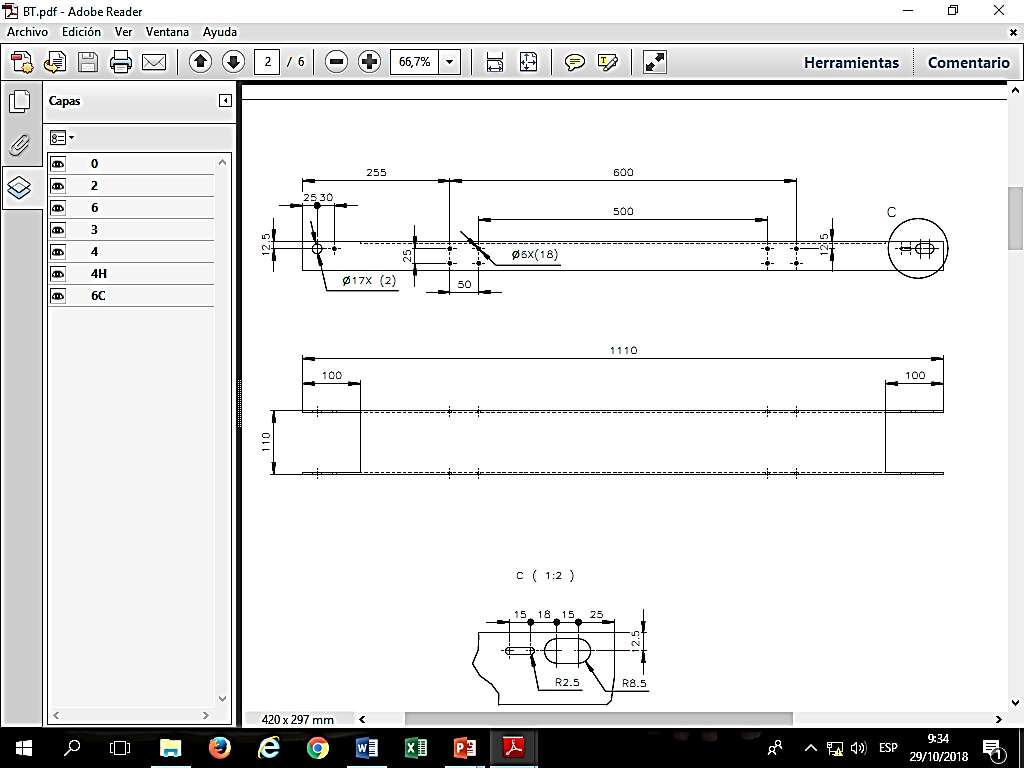 16
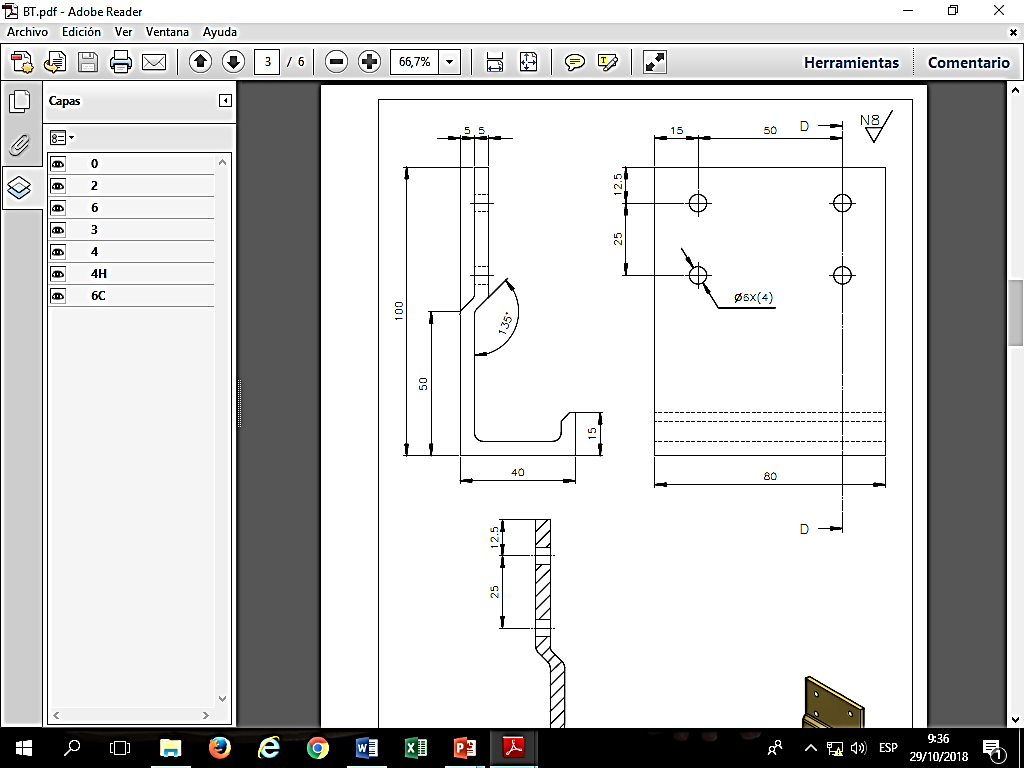 Base banda transportadora
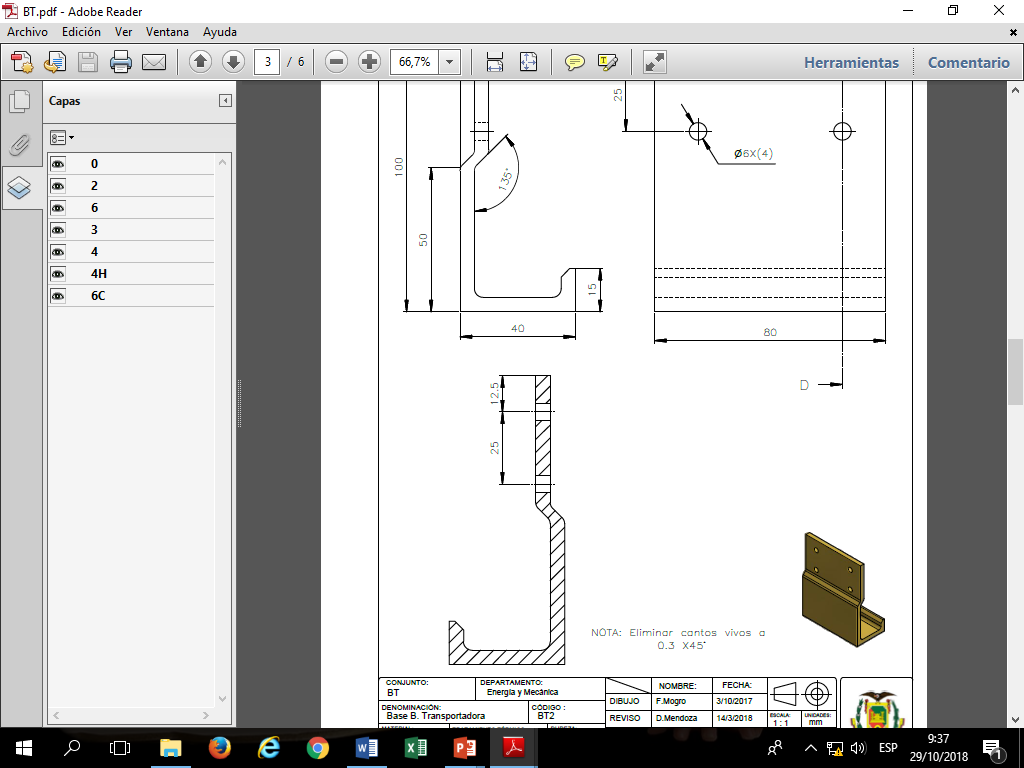 17
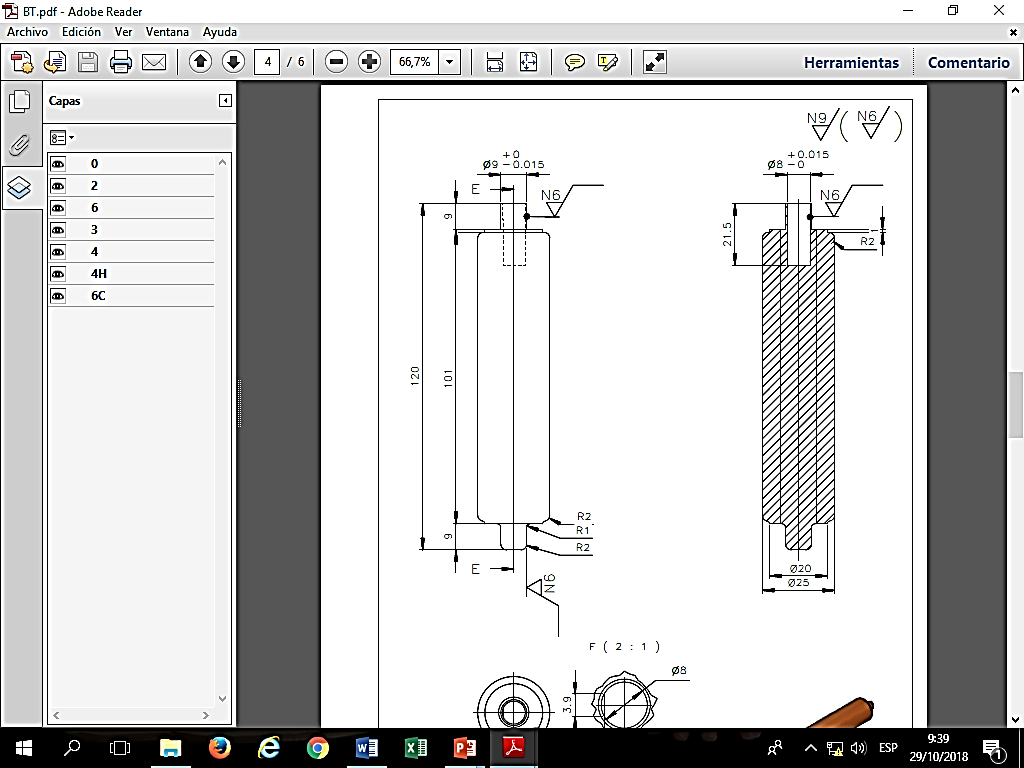 Rodillo motriz
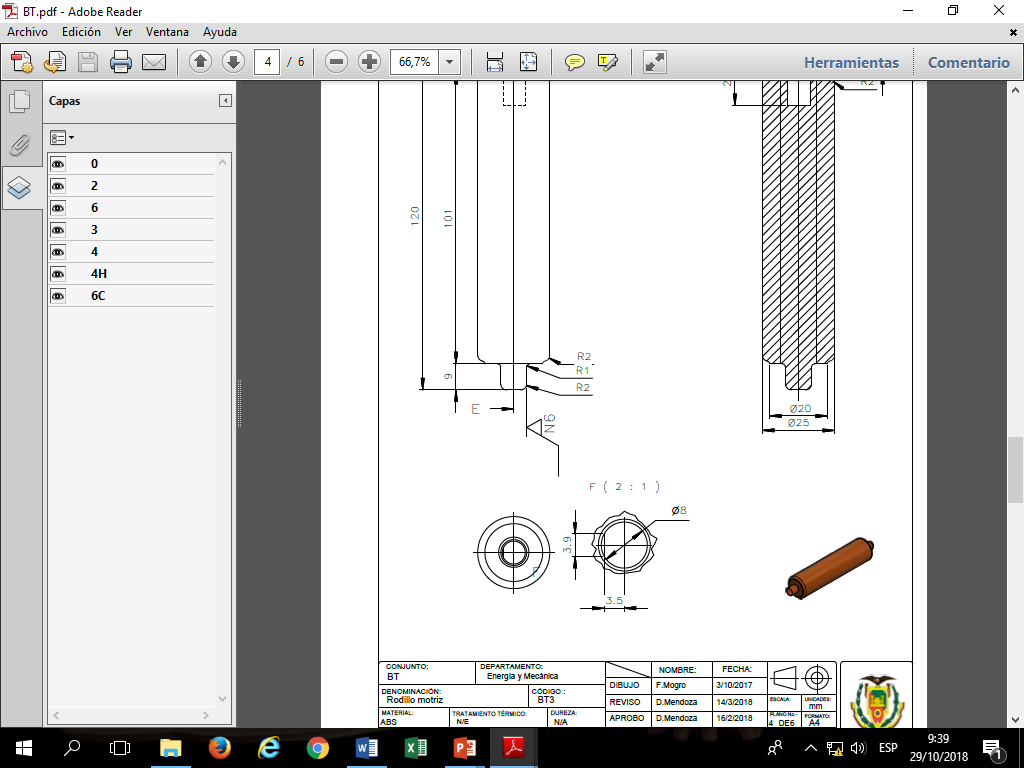 18
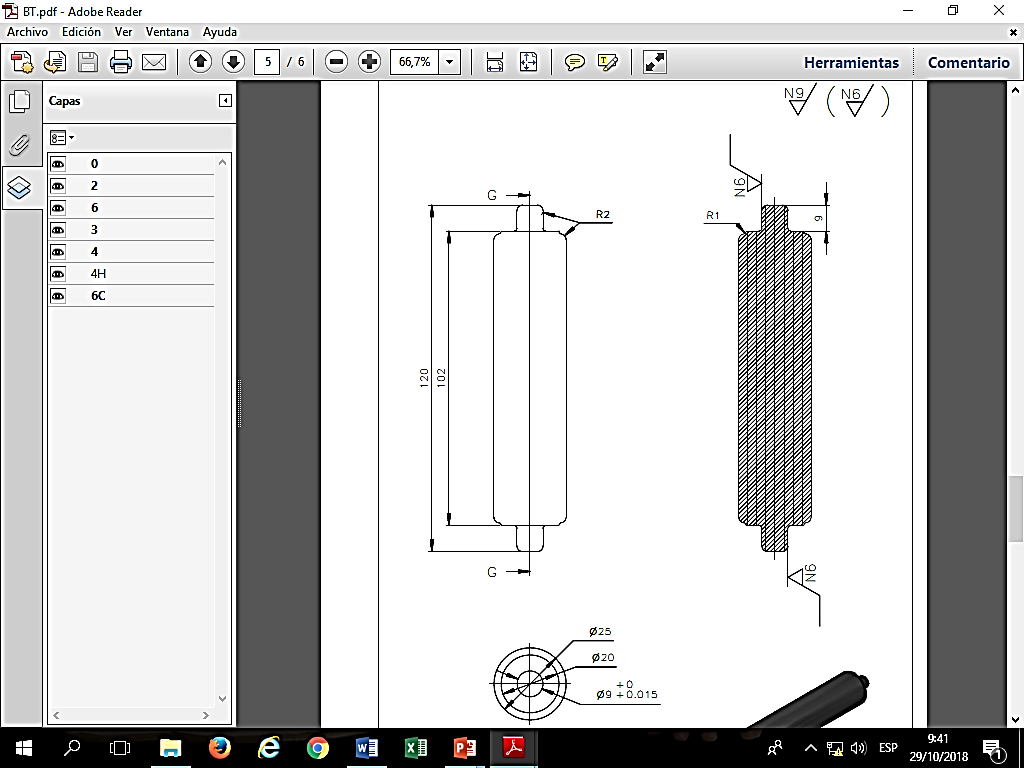 Rodillo de arrastre
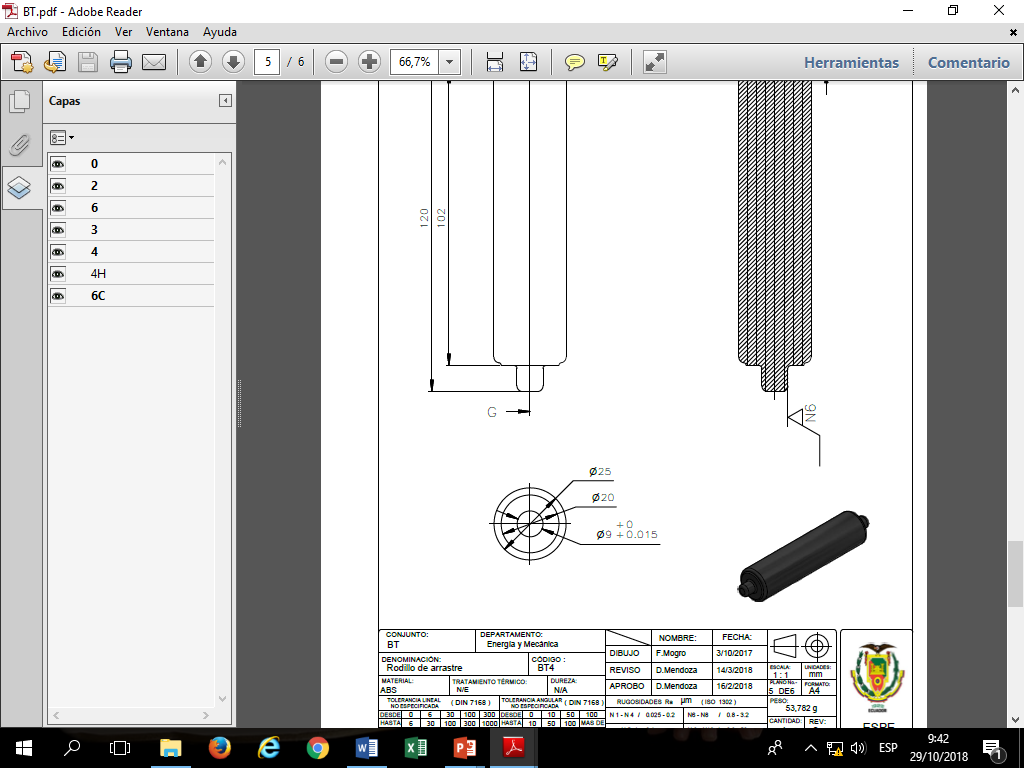 19
Tensor
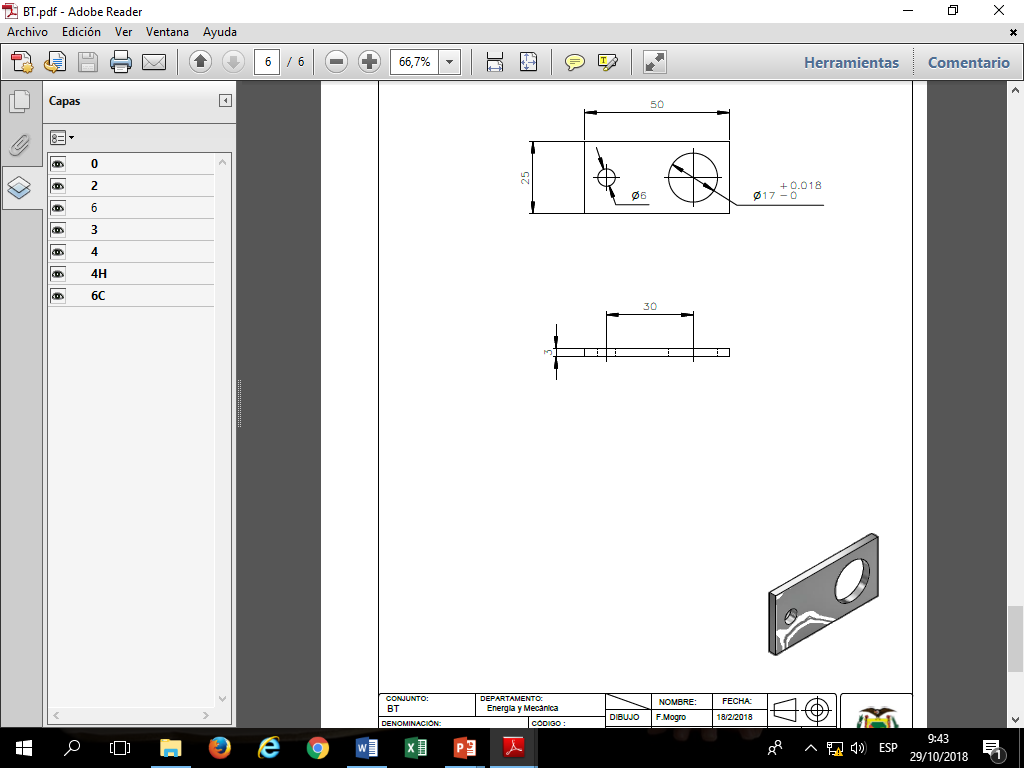 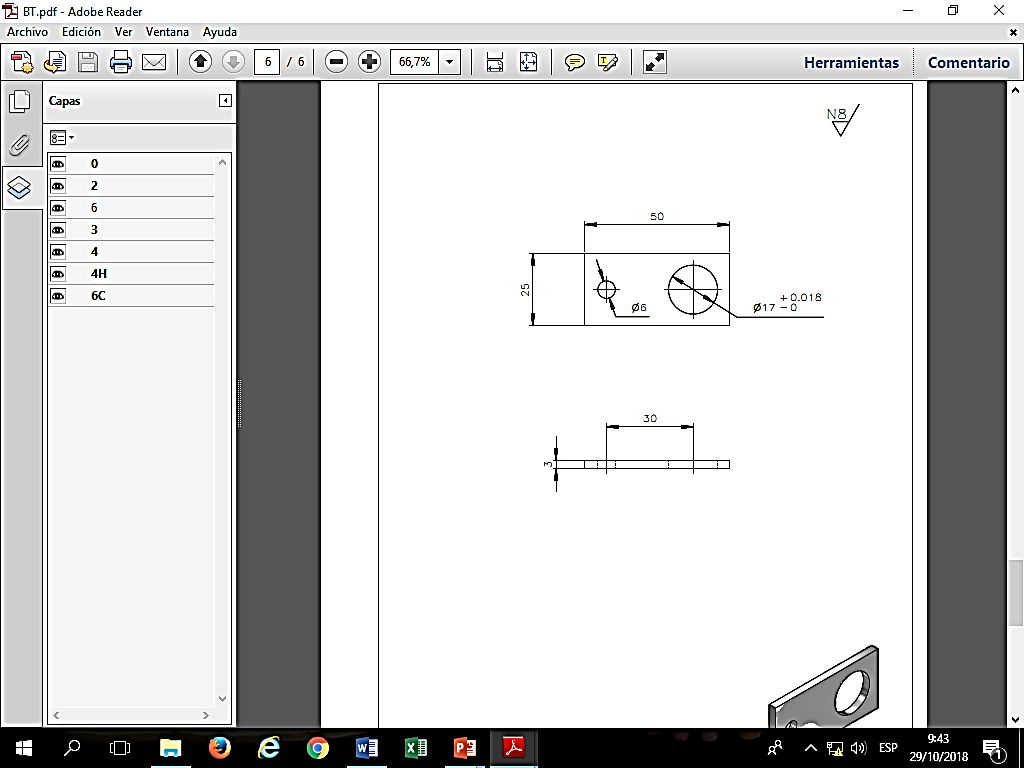 20
Ensamblaje banda transportadora
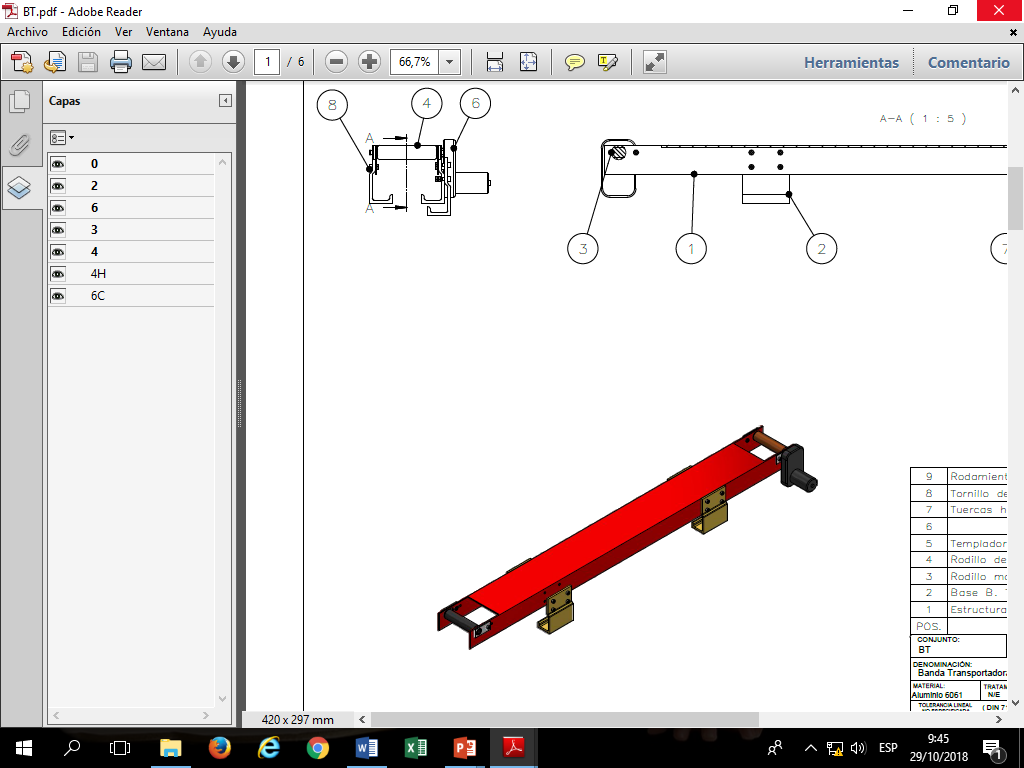 21
Motor con caja reductora CNBTR
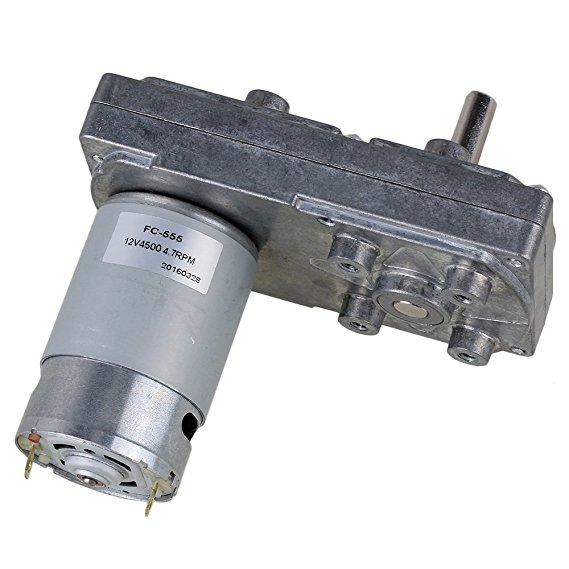 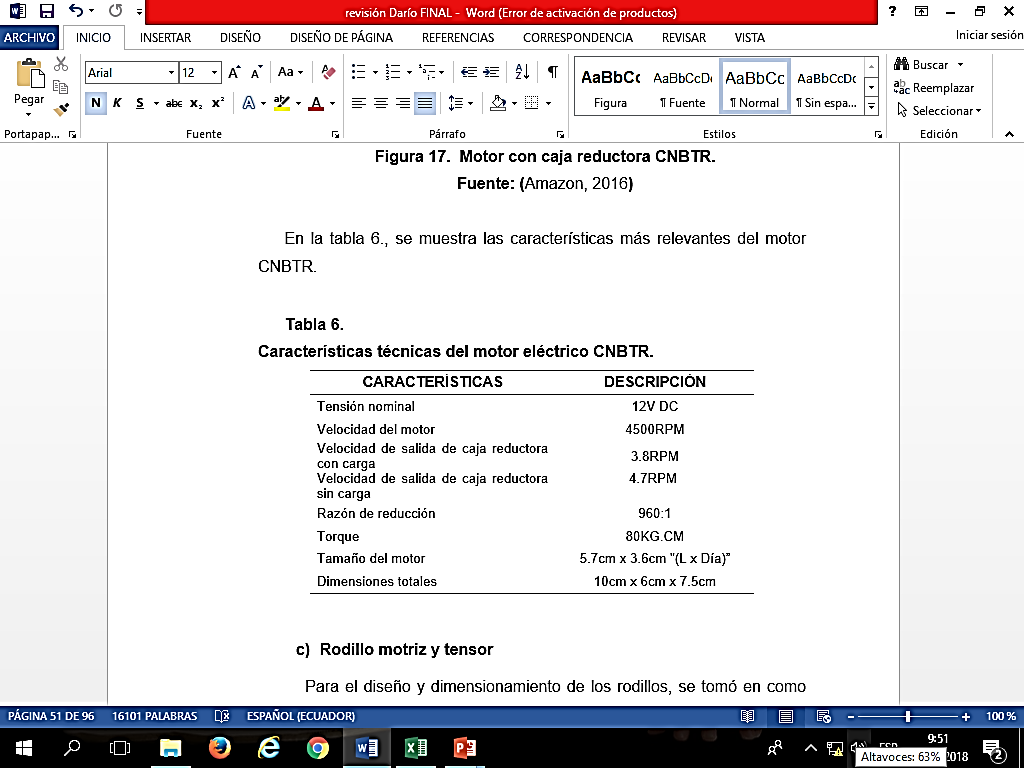 22
Cámara Web LogiTech C920 HDPro
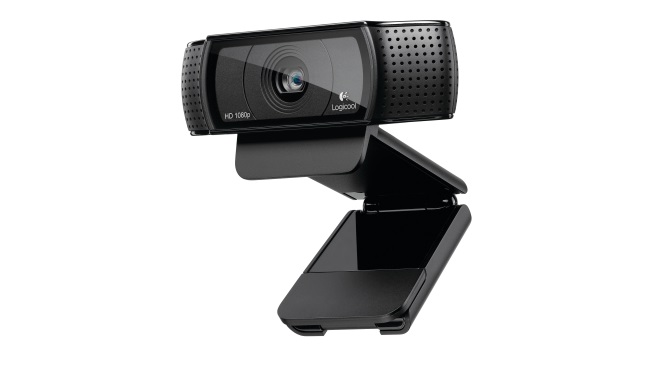 IMÁGENES EXCEPCIONALES
USB
PANTALLA PANORAMICA
CONEXIÓN
 A INTERNET
CAMPO VISUAL 78º FULL HD
23
Softwares utilizados
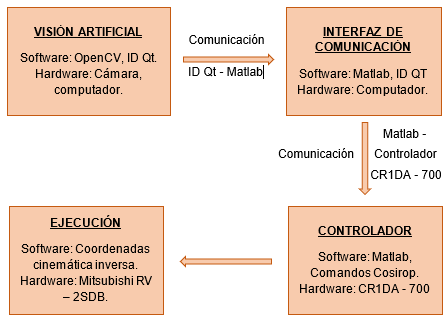 24
UNION DE SUBSITEMAS DE LÍNEA DE CLASIFICACIÓN
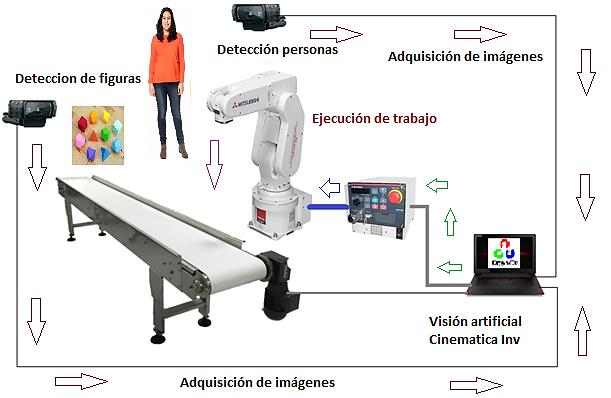 25
DETECCIÓN DE FIGURAS 
GEOMETRICAS
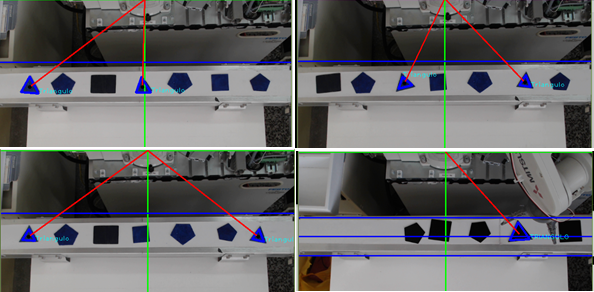 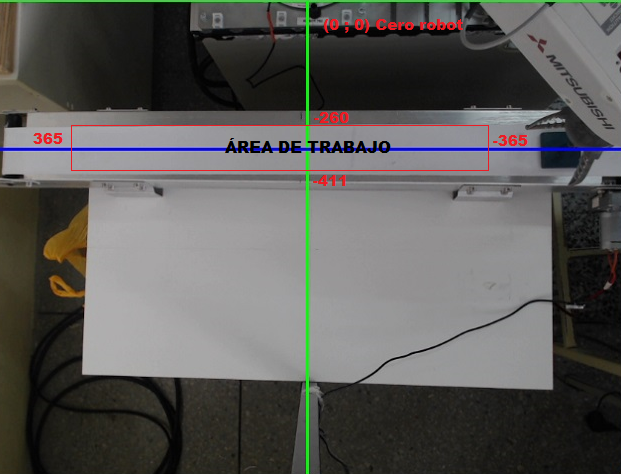 26
POSICIONAMIENTO COMPENSADO Y DISTANCIA ENTRE PIEZAS
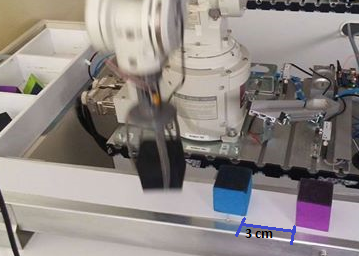 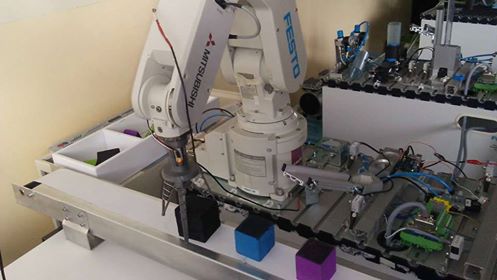 27
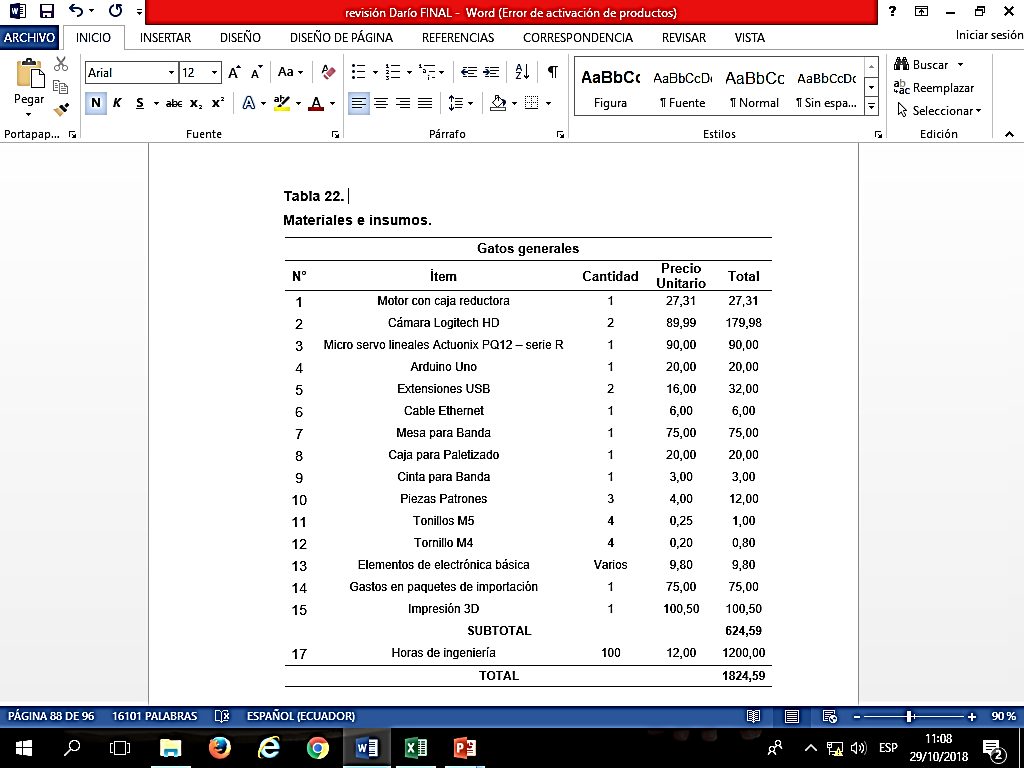 MATERIALES 
E INSUMOS
28
CONCLUSIONES
Mediante la aplicación de visión artificial se logró generar trayectorias reconfigurables de acuerdo con la posición de los objetos a manipular, así como también un sistema de seguridad para los operarios humanos que permite el trabajo en conjunto entre operarios y robots en un ambiente industrial.
Con el uso eficiente de un algoritmo de reconocimiento de personas como el de esta aplicación, se puede lograr la rehabilitación de varias celdas de trabajo que se encuentran en desuso por no tener las medidas de seguridad necesarias para el trabajo en conjunto con el operador.
El uso de un sistema de seguridad activa es de gran ayuda a la industria, porque al tener un algoritmo de reconocimiento de personas en un determinado espacio de trabajo, se puede evitar que el manipulador golpee al operador.
29
CONCLUSIONES
La comunicación entre diferentes softwares debe ser lo más rápida posible, ya que el sistema de reconocimiento de imágenes envía coordenadas (OpenCV), para ser procesadas en un software de cálculo matemático (Matlab), las cuales deben enviarse al brazo robótico para que este se posicione en el menor tiempo posible sobre la pieza que debe recoger.
Cuando se generan trayectorias reconfigurables, se obtiene un alto grado de efectividad en el sistema de clasificación, lo cual ayuda a mejorar la productividad donde se aplique este método.
El uso de visión artificial para el reconocimiento de figuras geométricas tiene una efectividad del 93%, debido a que es vulnerable a los distintos cambios de luz.
30
RECOMENDACIONES
Antes de realizar cualquier operación con el brazo robótico se debe comprobar que las coordenadas de la posición de origen sean las correctas, ya que el controlador del brazo robótico tiende a perder las configuraciones iniciales, al pasar mucho tiempo desconectado de la red eléctrica.
Para poder tener un óptimo funcionamiento del brazo robótico, se debe configurar sus topes mecánicos, pues al momento de realizar las diferentes pruebas, estos coincidan con los topes que se encuentran en la memoria del controlador.
Se debe comprobar con ayuda del TeachBox, que la dirección IP y el puerto del controlador de brazo robótico sean los adecuados para tener una correcta comunicación entre los subsistemas.
31
GRACIAS POR SU ATENCIÓN
32
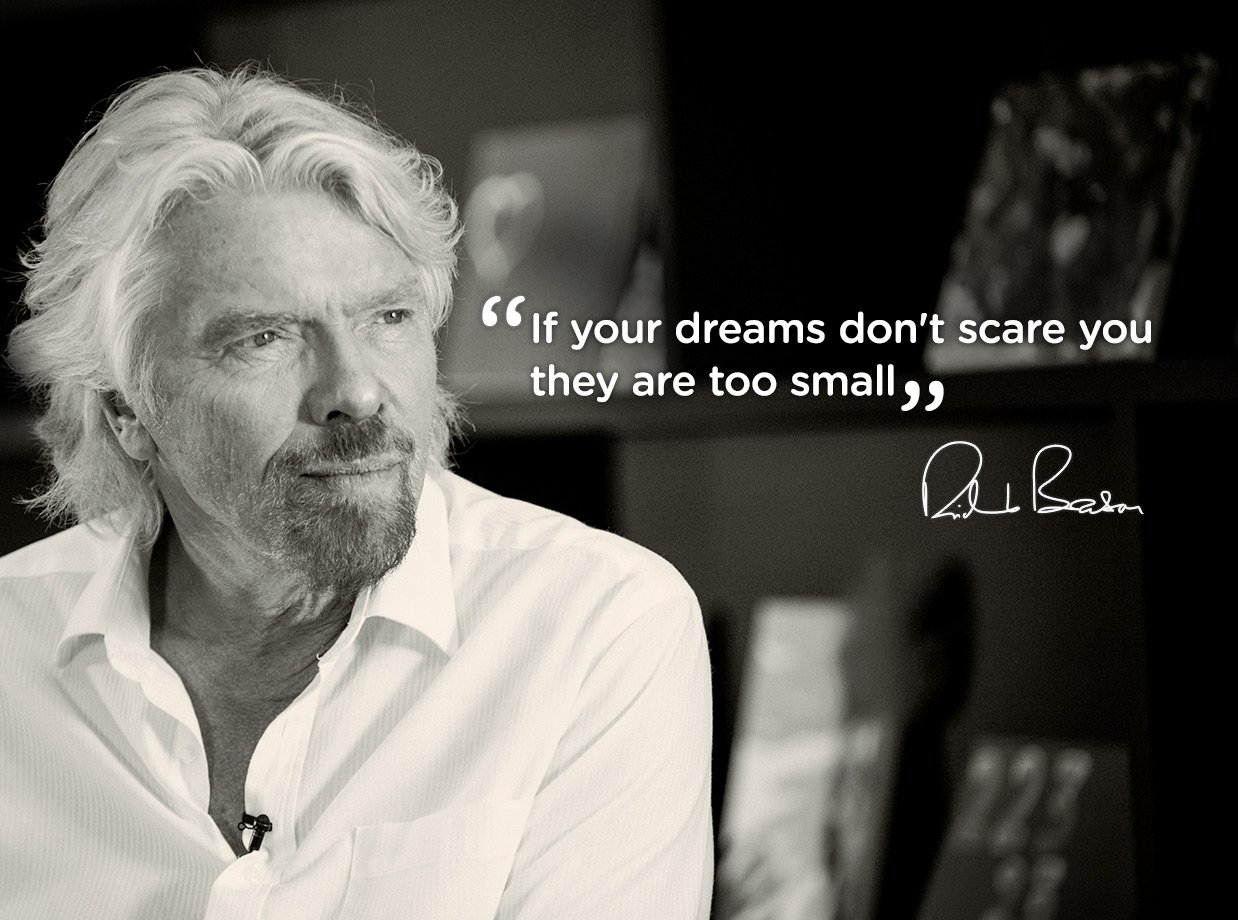 33